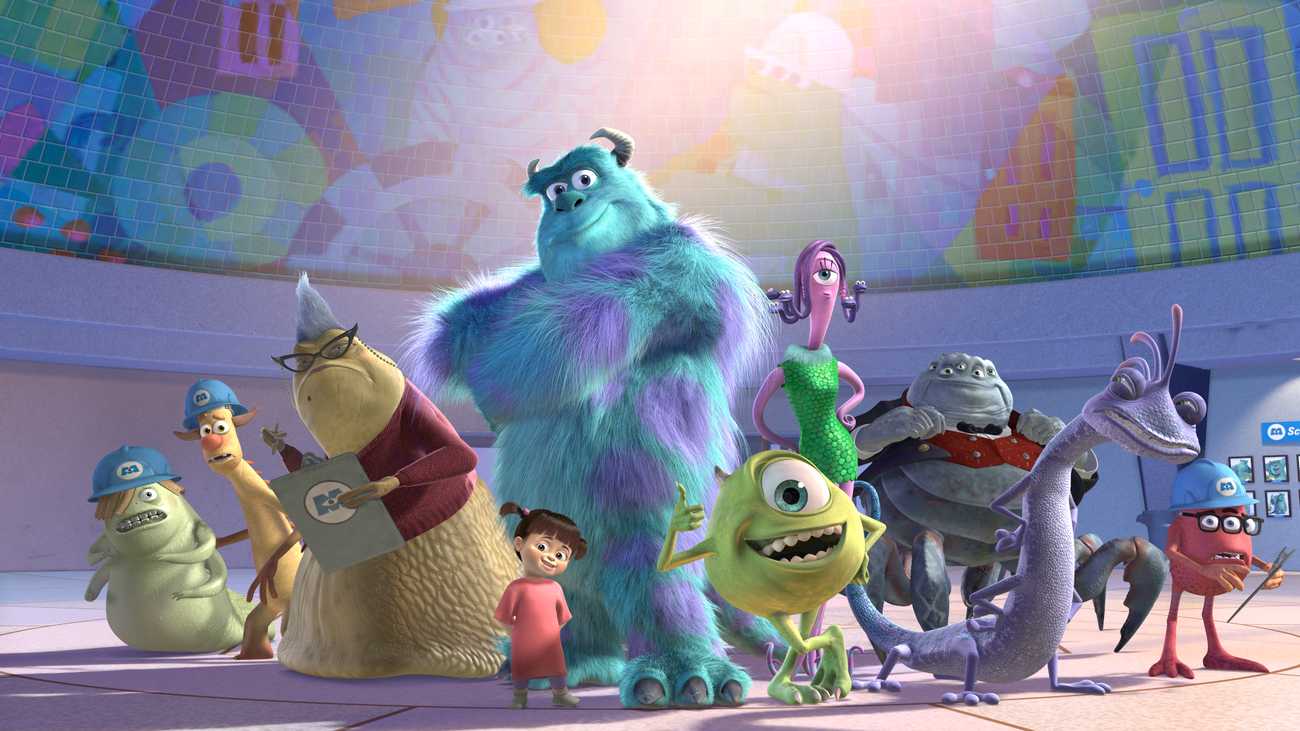 لعبة
الأبواب العجيبة
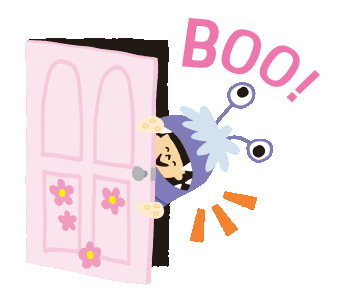 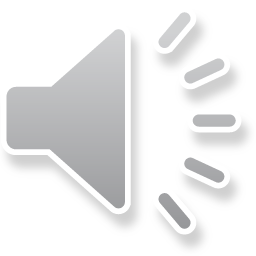 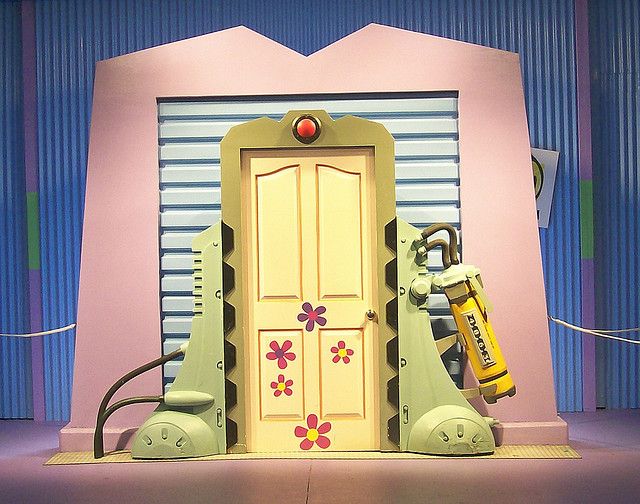 عودة
للأبواب
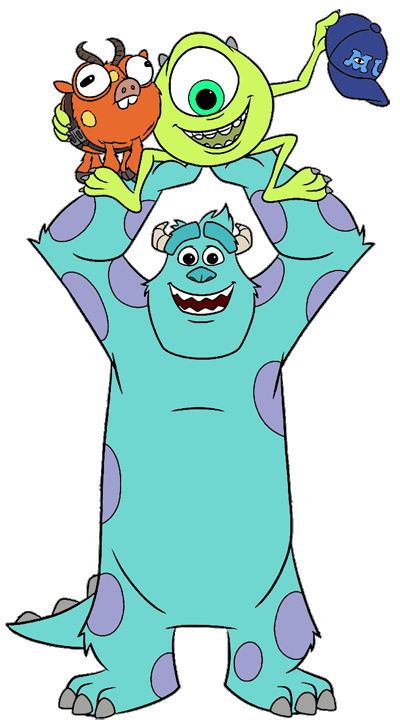 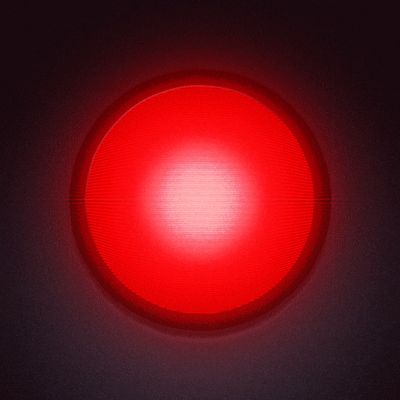 كيف نحافظ على حرارة البيئة؟
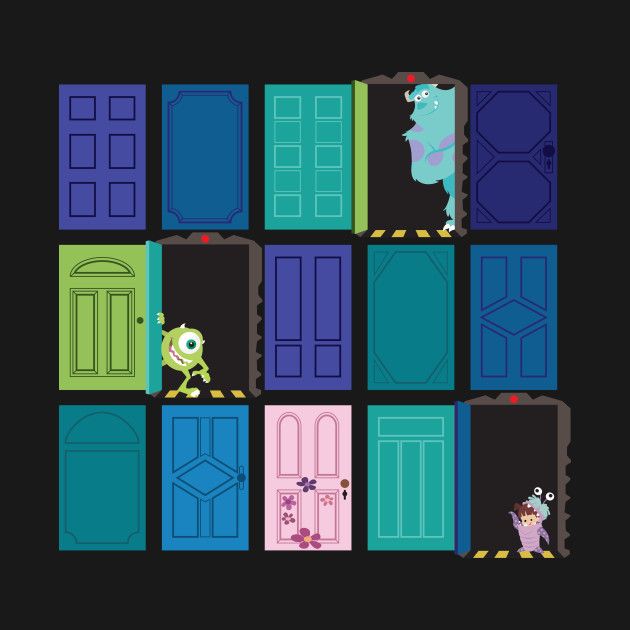 التقليل من دخان المصانع
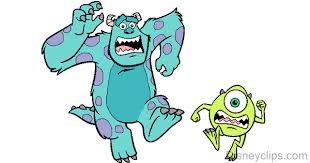 رمي المخلفات في كل مكان
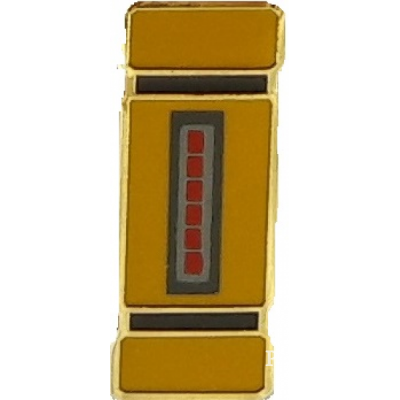 اضغط هنا
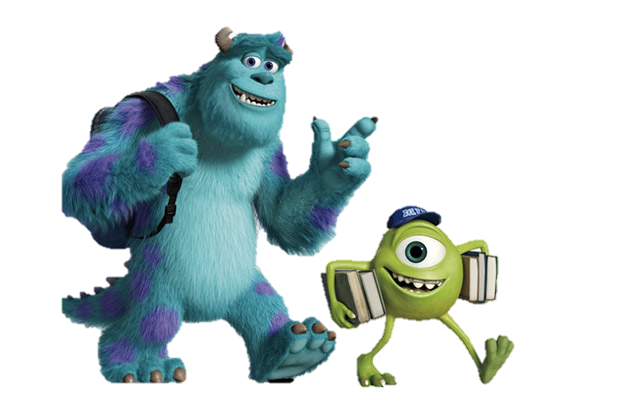 أطلب مساعدة صديق
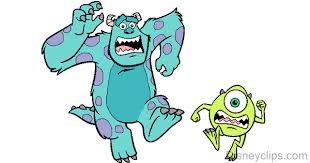 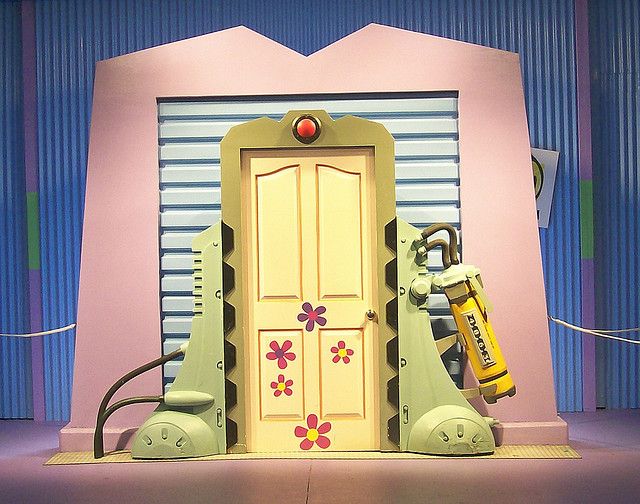 عودة
للأبواب
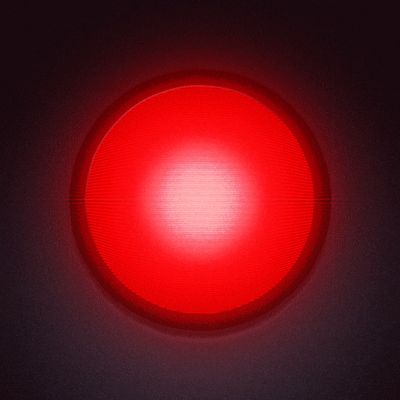 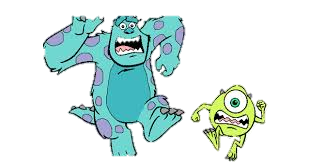 الاحتباس الحراري هو انخفاض في درجة الحرارة
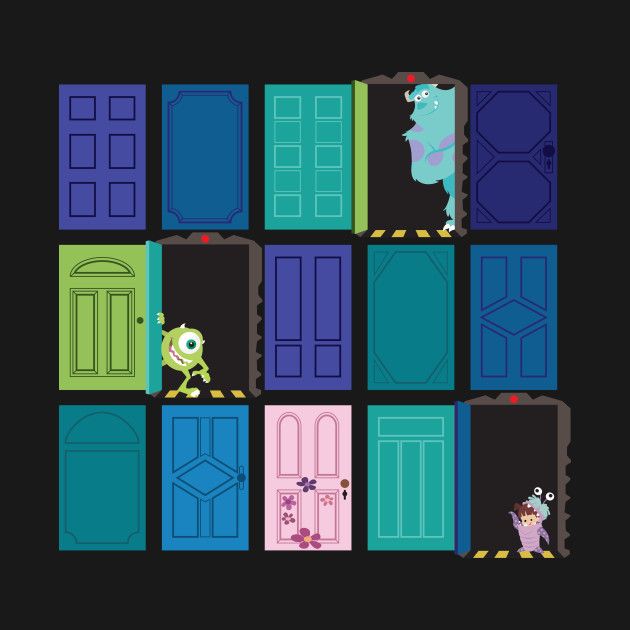 صح
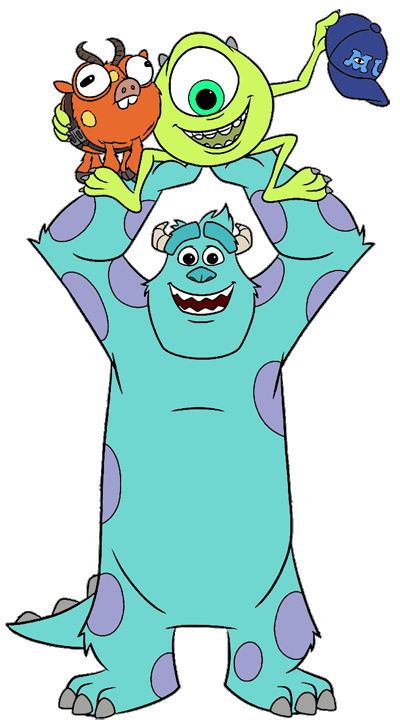 خطأ
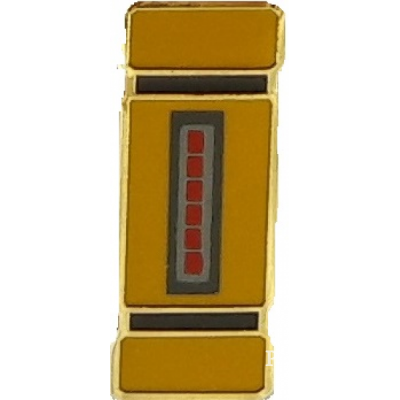 اضغط هنا
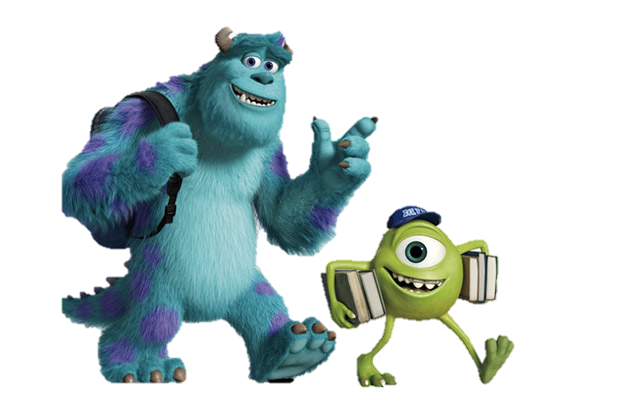 أطلب المساعدة من زميل
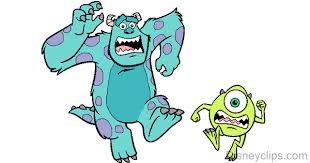 شكرا لمشاركتكم الرائعة
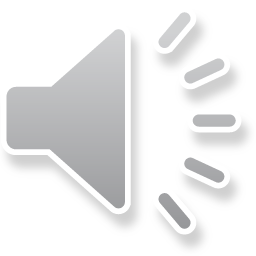